Camp SCOUTavec les ECLAIREURS EVANGÉLIQUES DE FRANCE
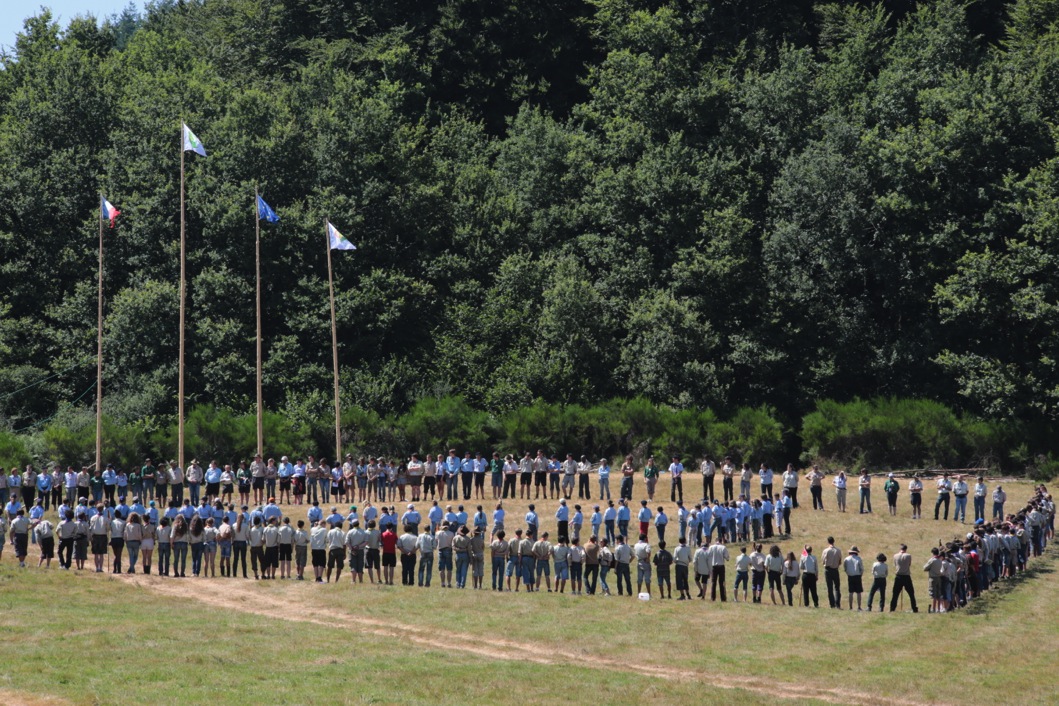 En pleine NATURE…
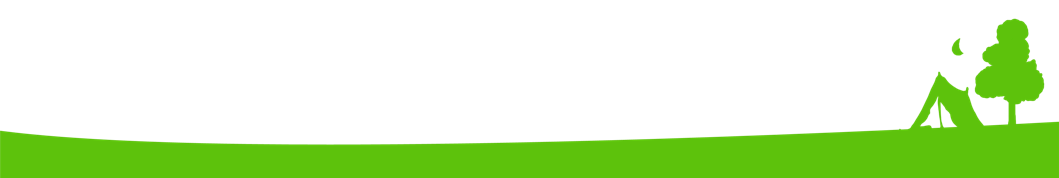 CONSTRUIRE son confort ….
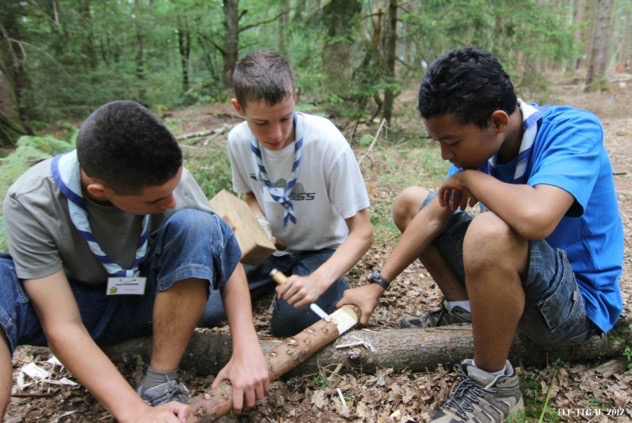 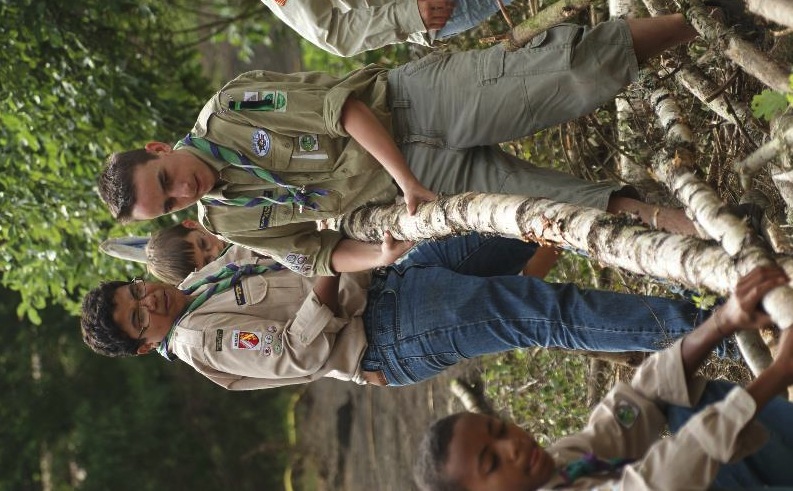 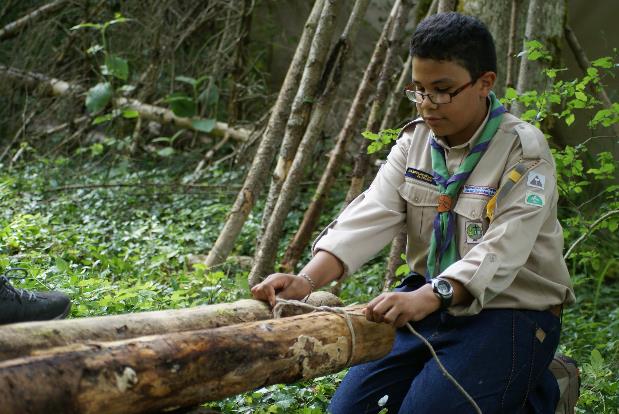 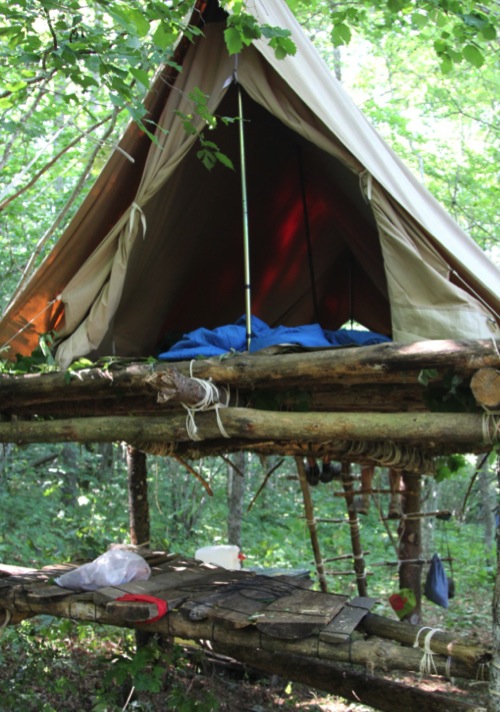 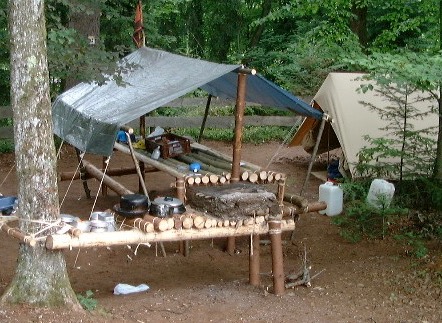 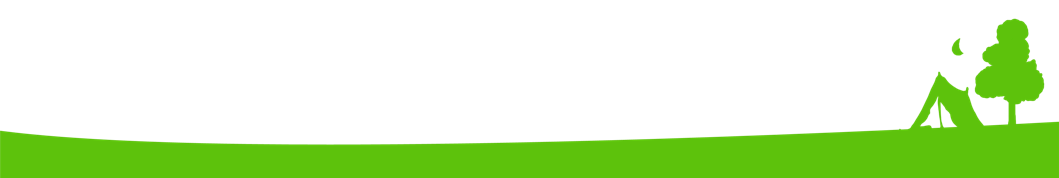 Allumer un FEU , CUISINER…
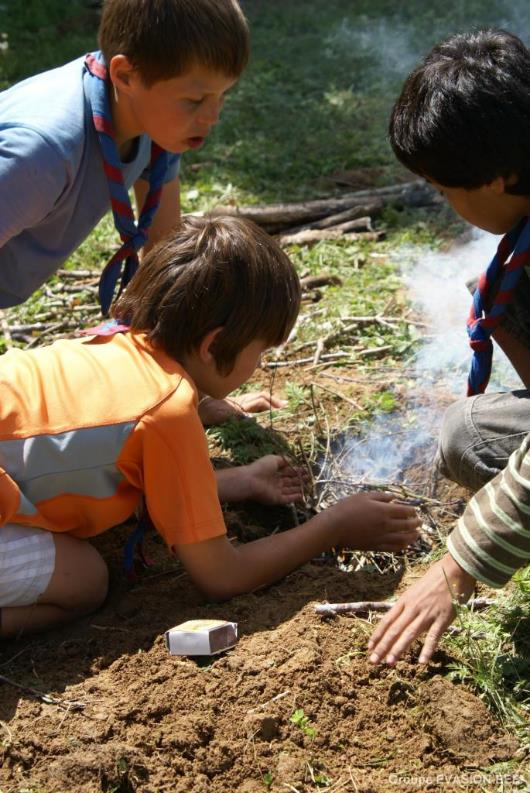 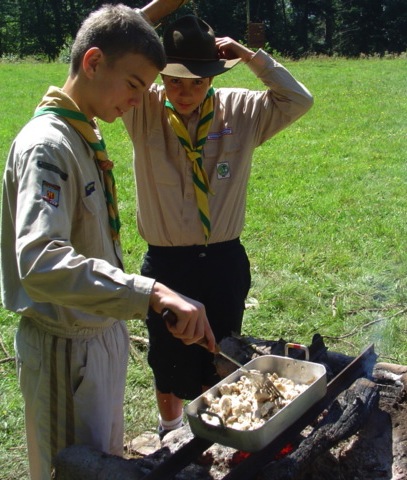 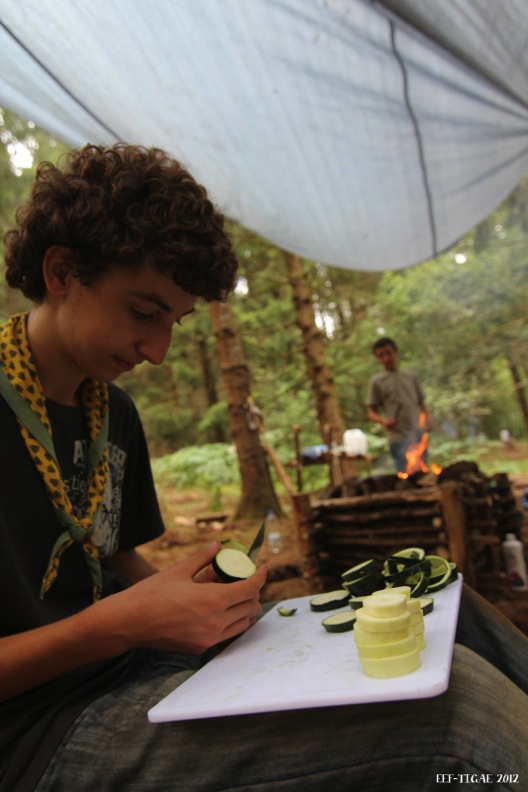 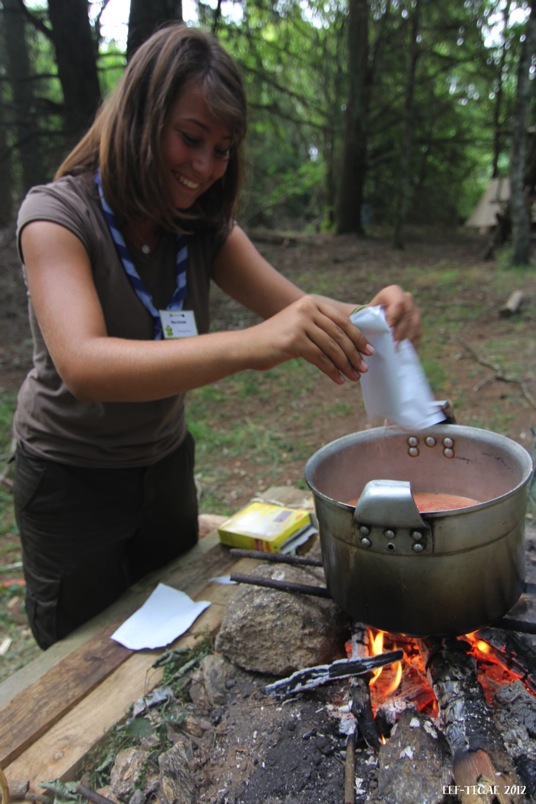 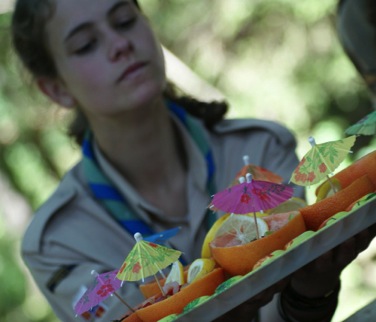 … se dépasser VRAIMENT …
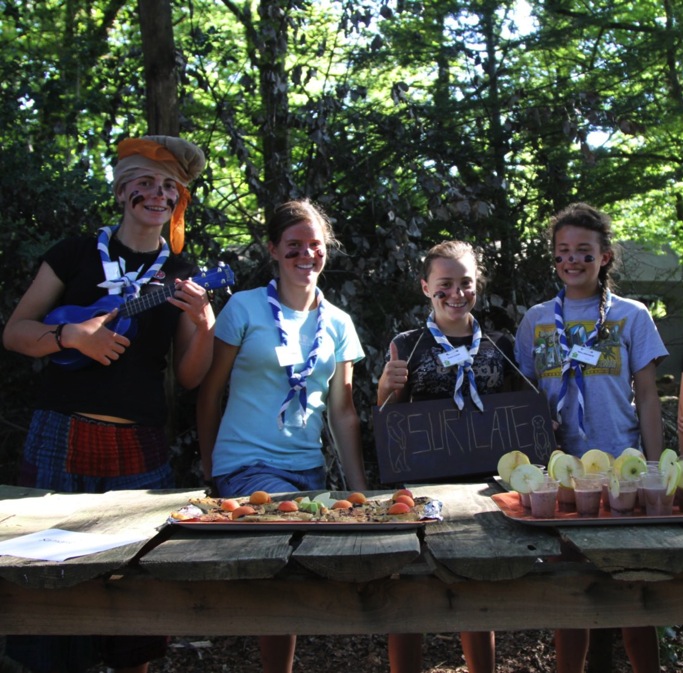 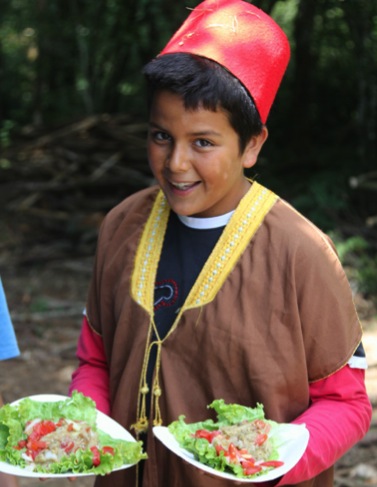 RANDOS, raid, EXPLORATION, de la région…
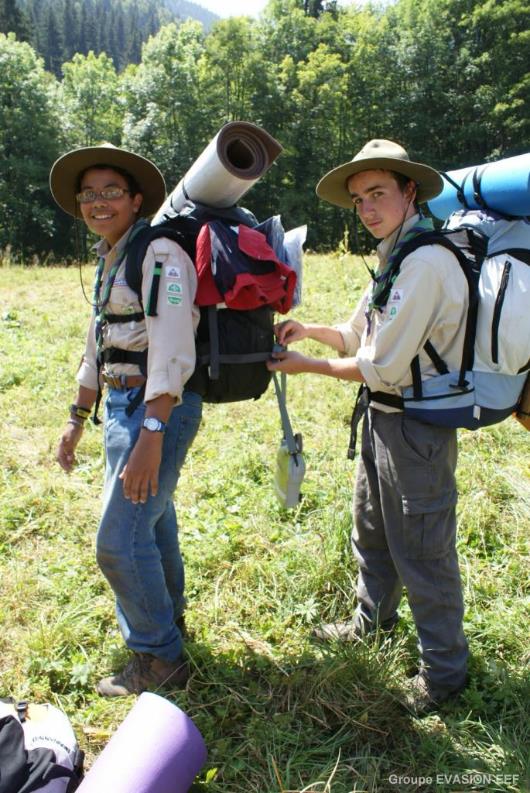 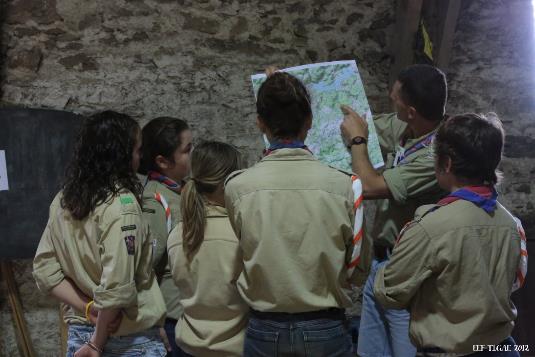 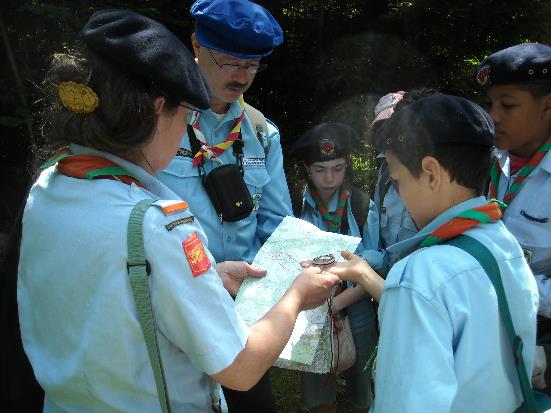 Louanges, moments SPI’…
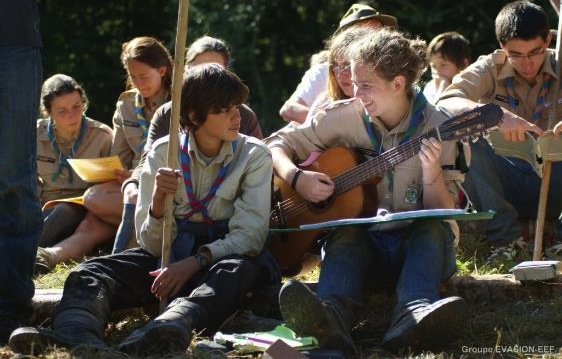 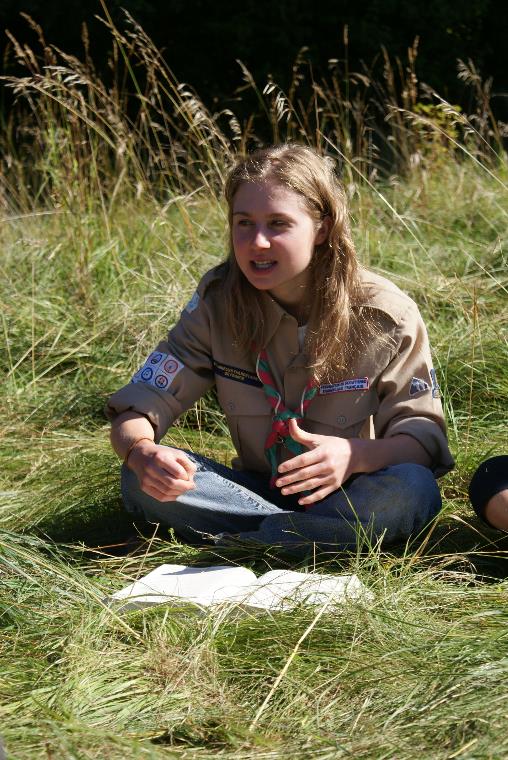 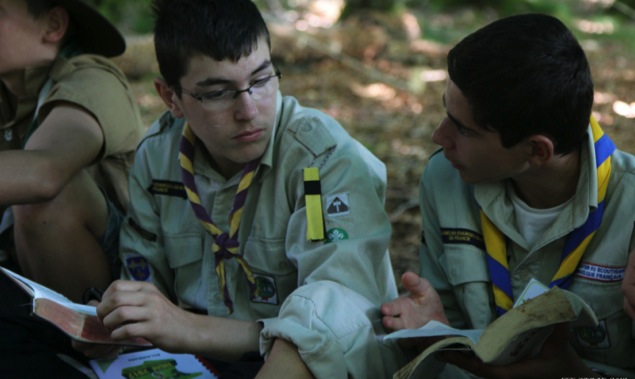 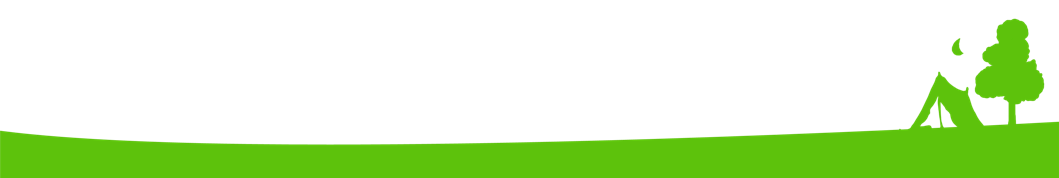 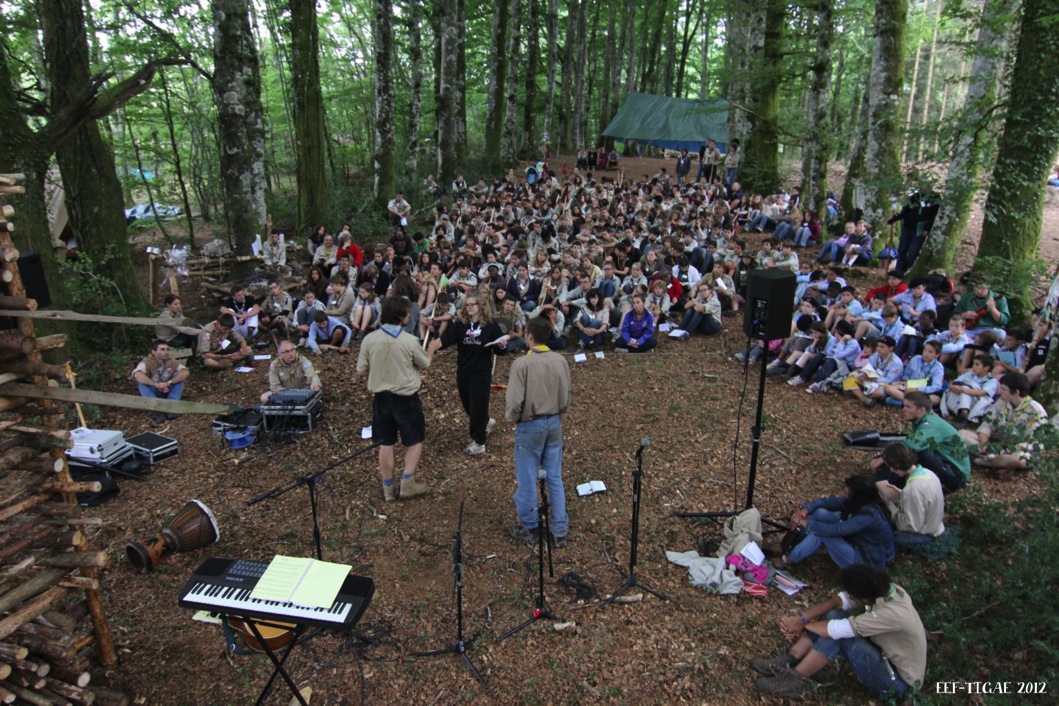 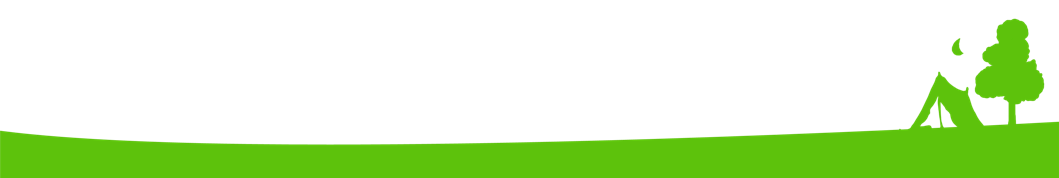 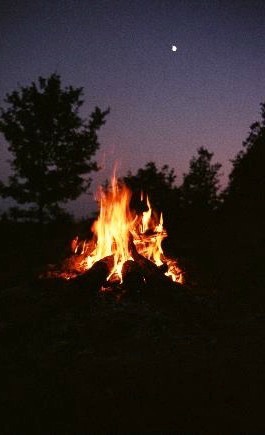 VEILLEES 
crépusculaires…
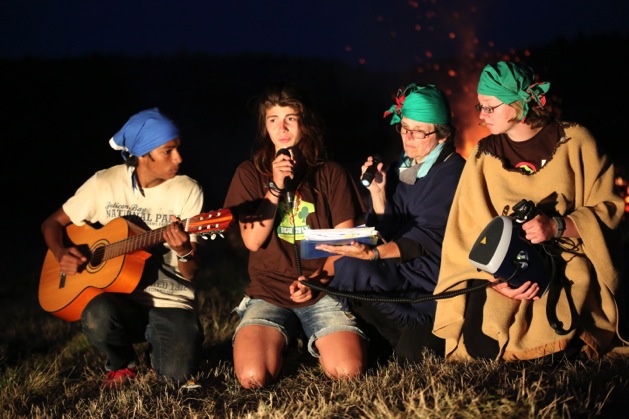 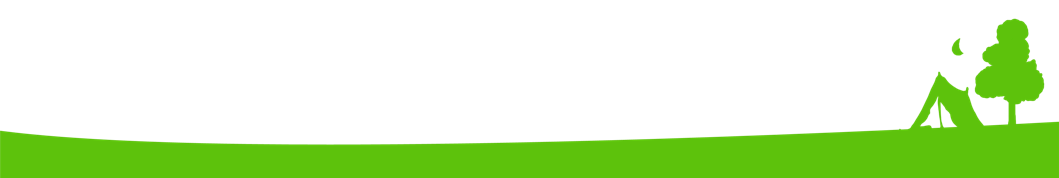 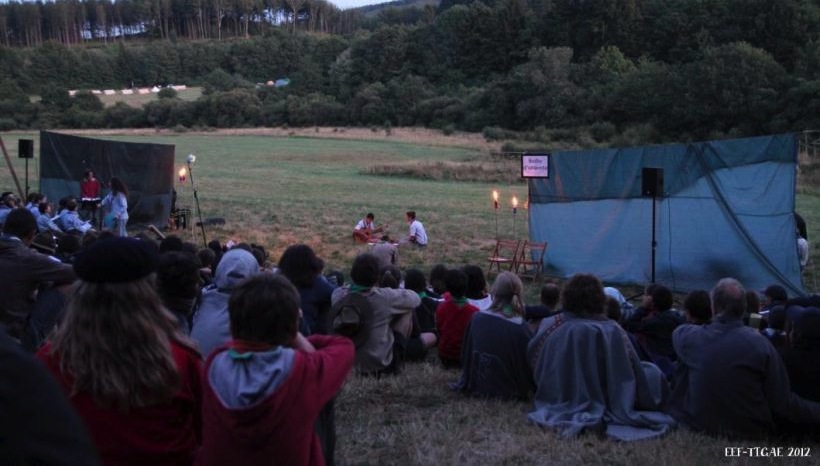 …pièce de THEATRE…
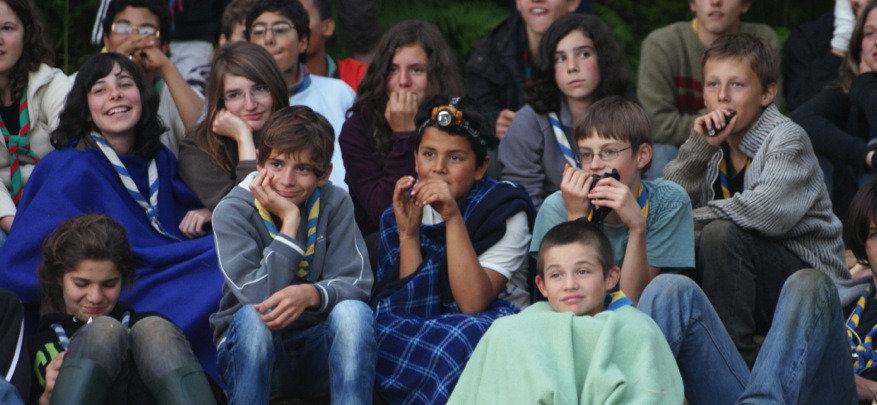 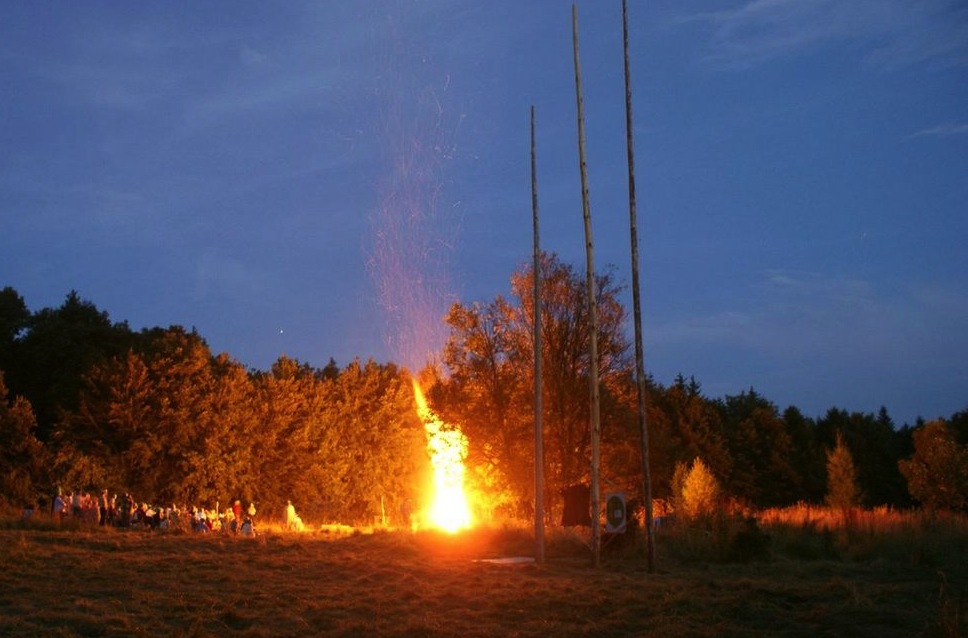 …FEUX de camp…
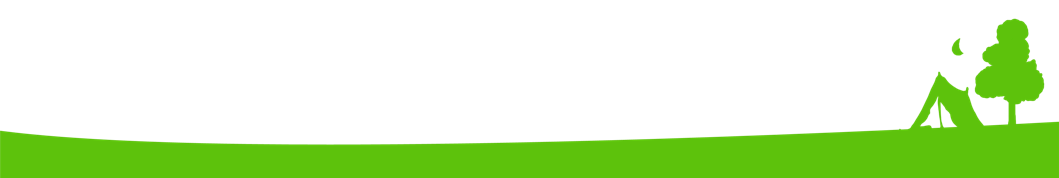 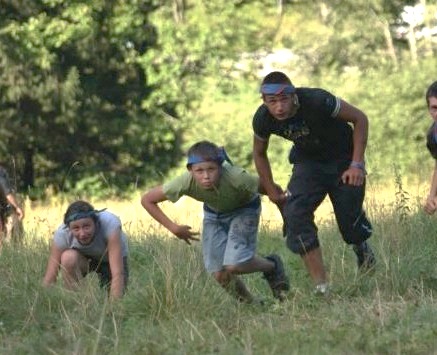 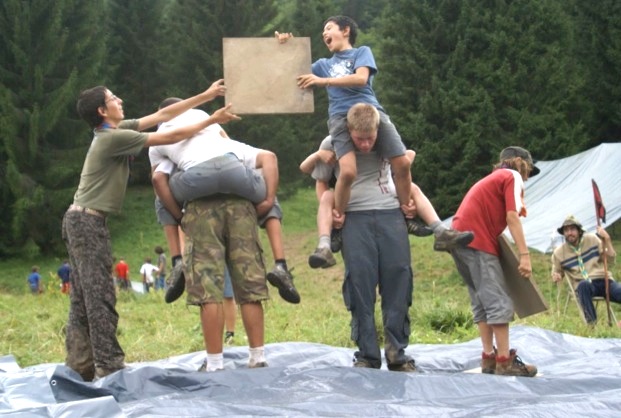 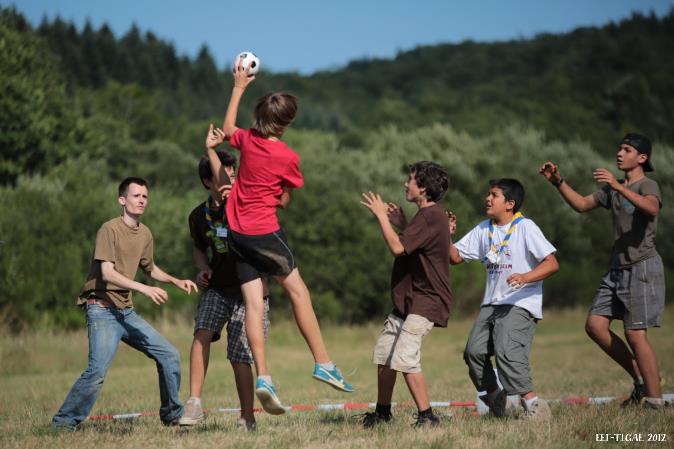 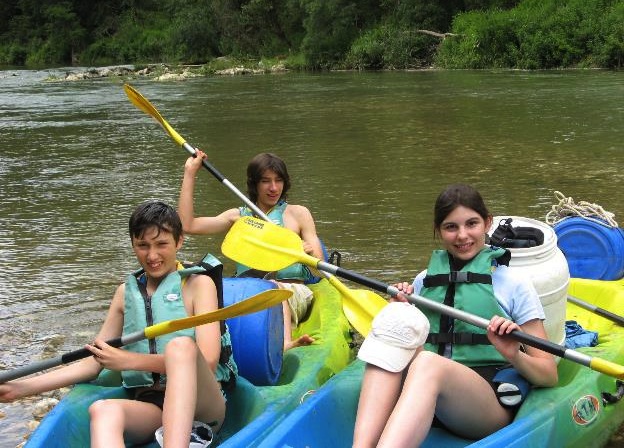 Plus de JEUX, plus de DÉFIS…
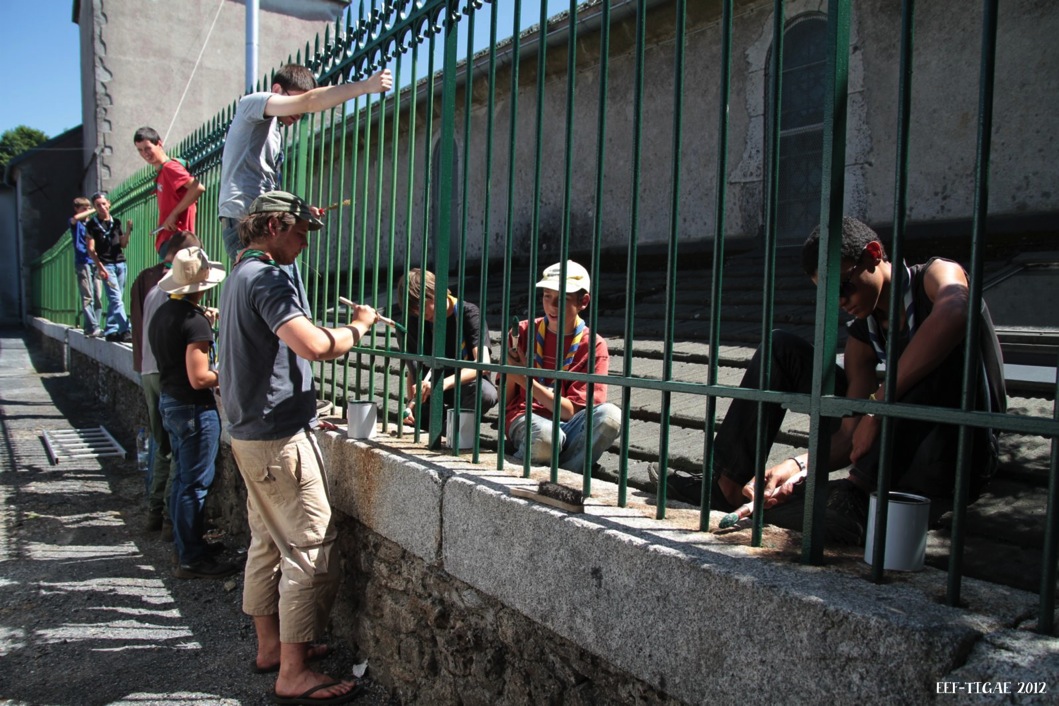 RENDRE SERVICE
autour de soi…
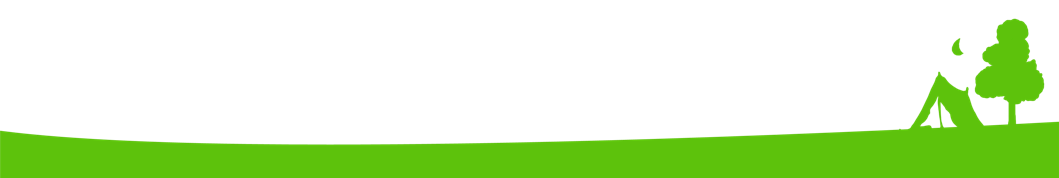 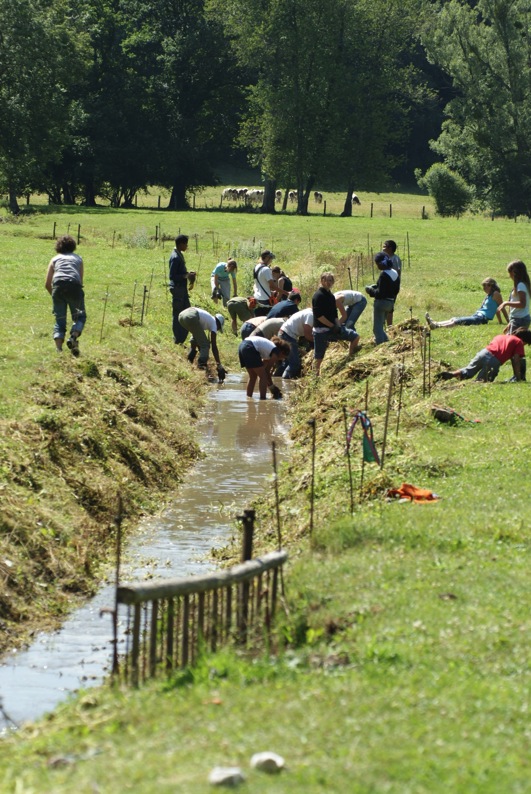 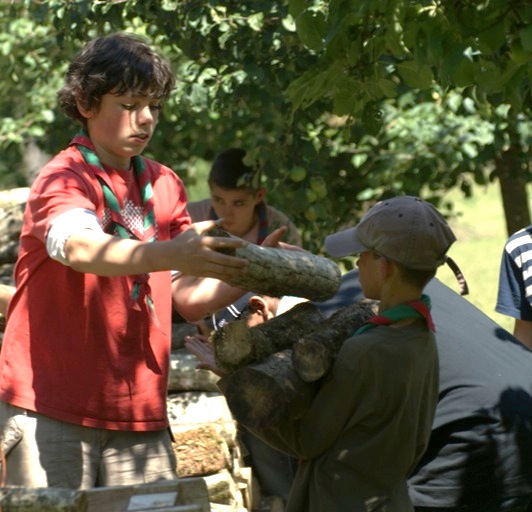 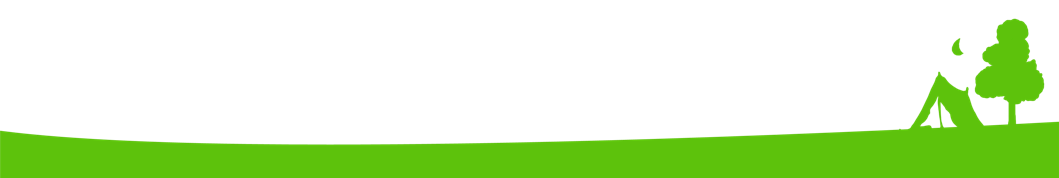 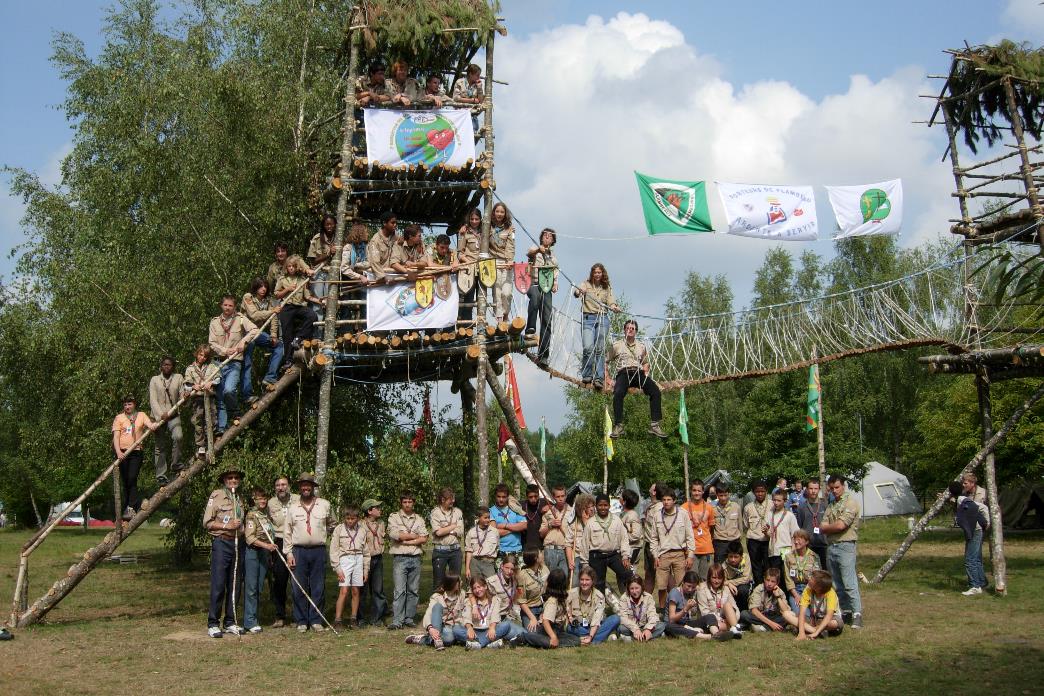 L’AVENTURE 
grandeur NATURE
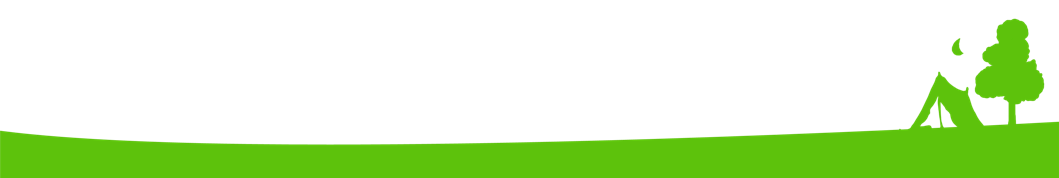 Camp scout avec les Eclaireurs Evangéliques de France
Dates
Localisation  …
Prix : … € Age : de … à … ans

Renseignements : 
…..
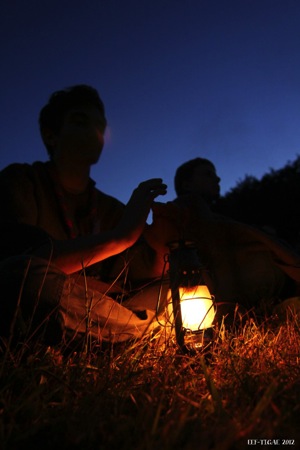 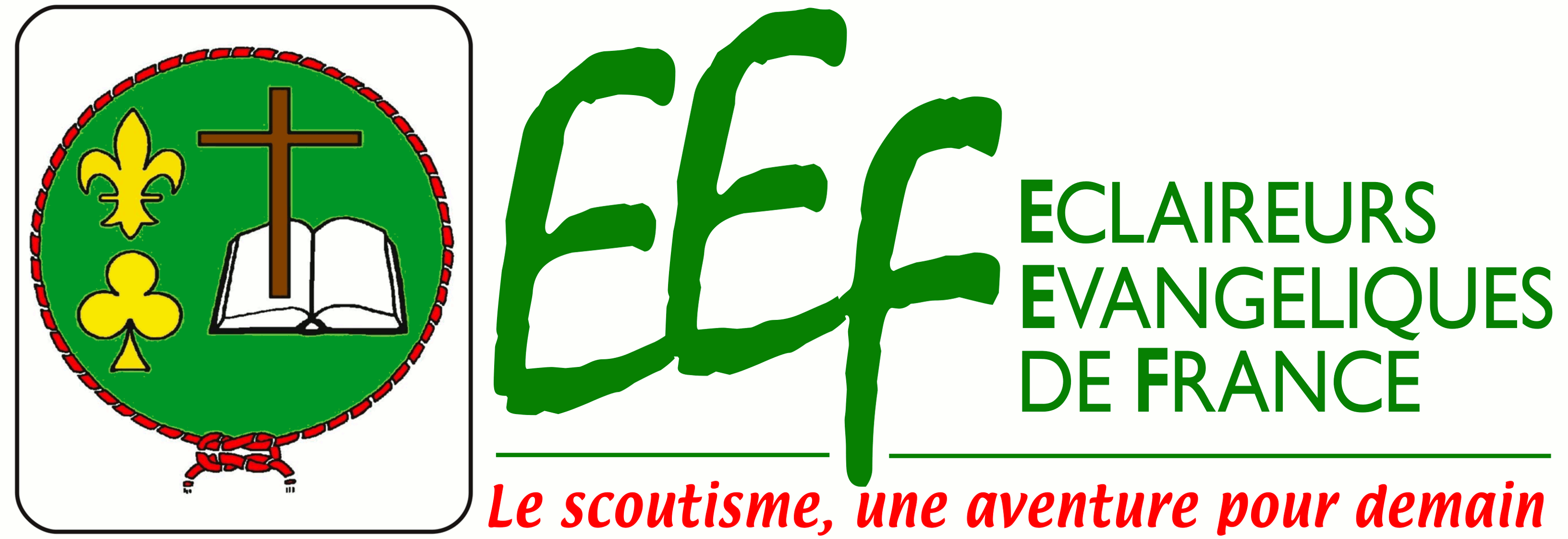